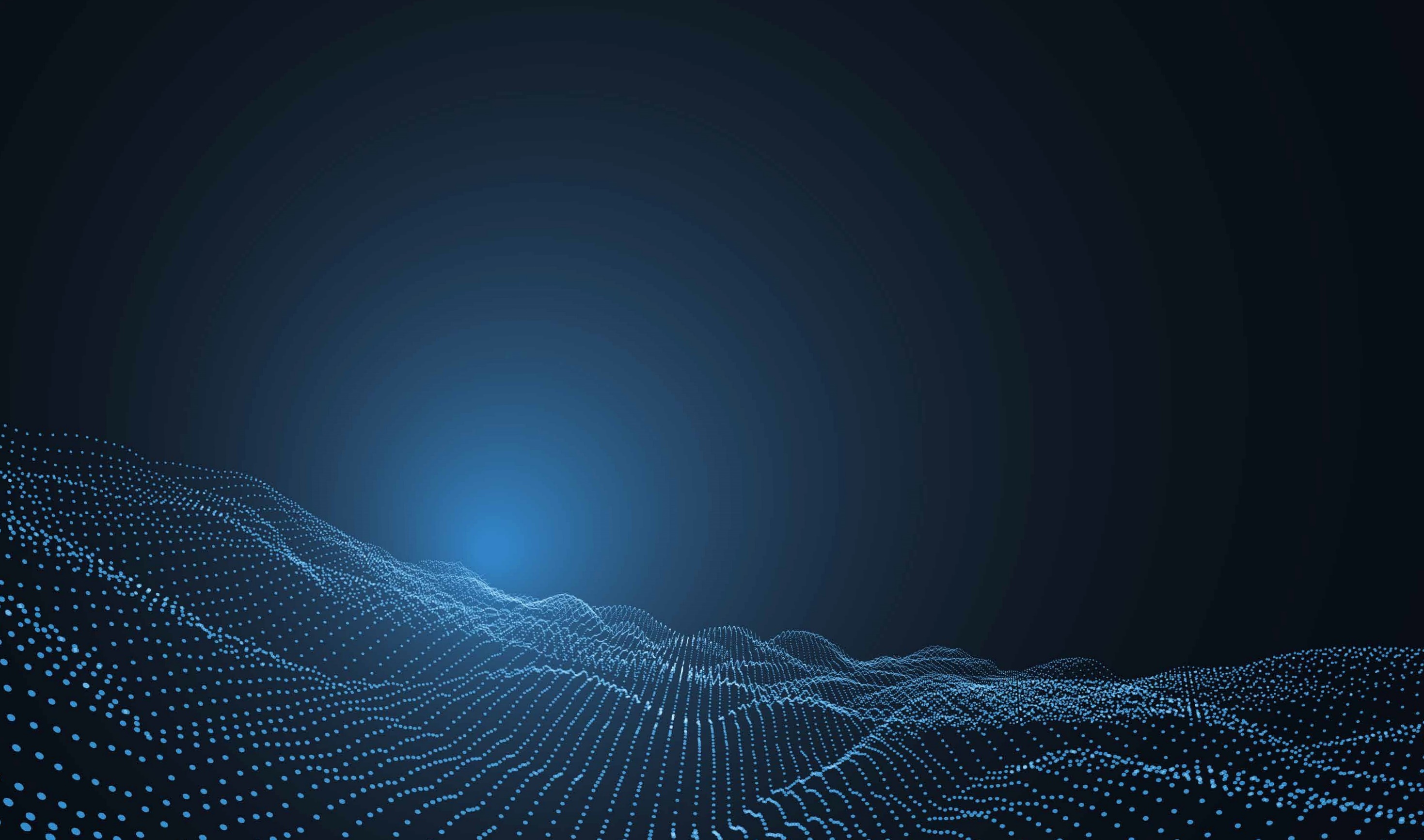 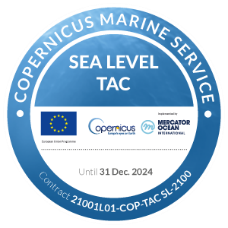 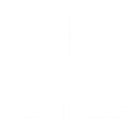 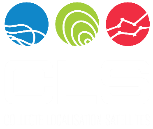 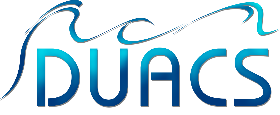 Sea level maps of the Arctic (and southern) ocean from satellite altimetry 
from 2011 to 2021

Pierre Veillard(1), Pierre Prandi(1), Matthis Auger(1), Yannice Faugere(1), Gérald Dibarboure(2)
(1) CLS, (2) CNES
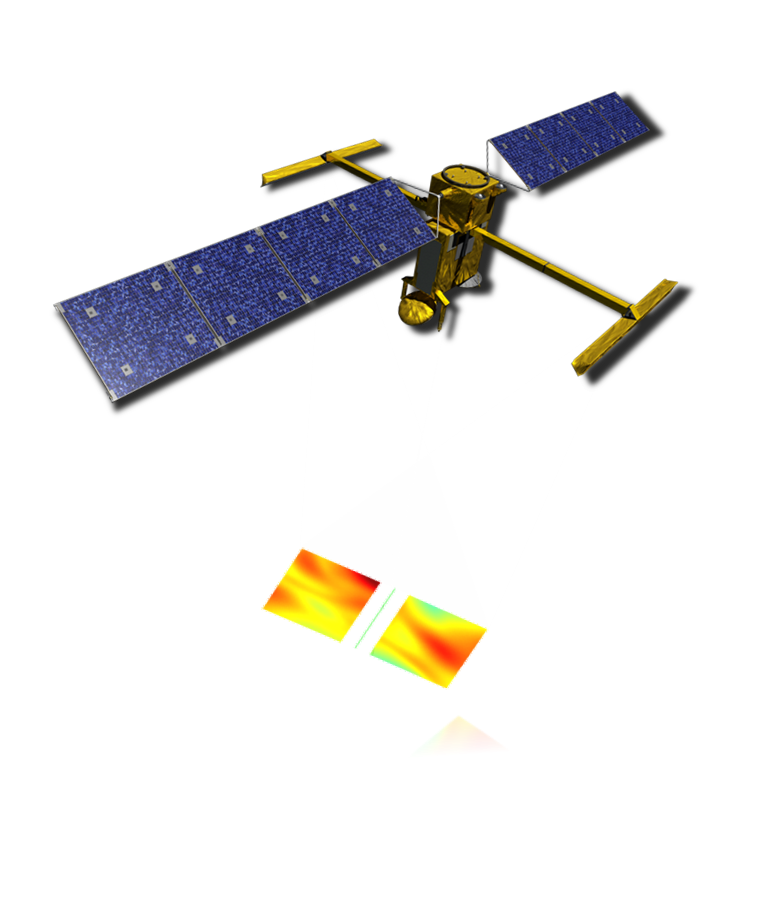 EGU General Assembly 2023, Vienna, Austria, 24–28 Apr 2023, EGU23-7859
Computing sea level maps over the polar regions
In the polar regions satellite sea level observations are limited by the sea ice.
SLIDE TITLE
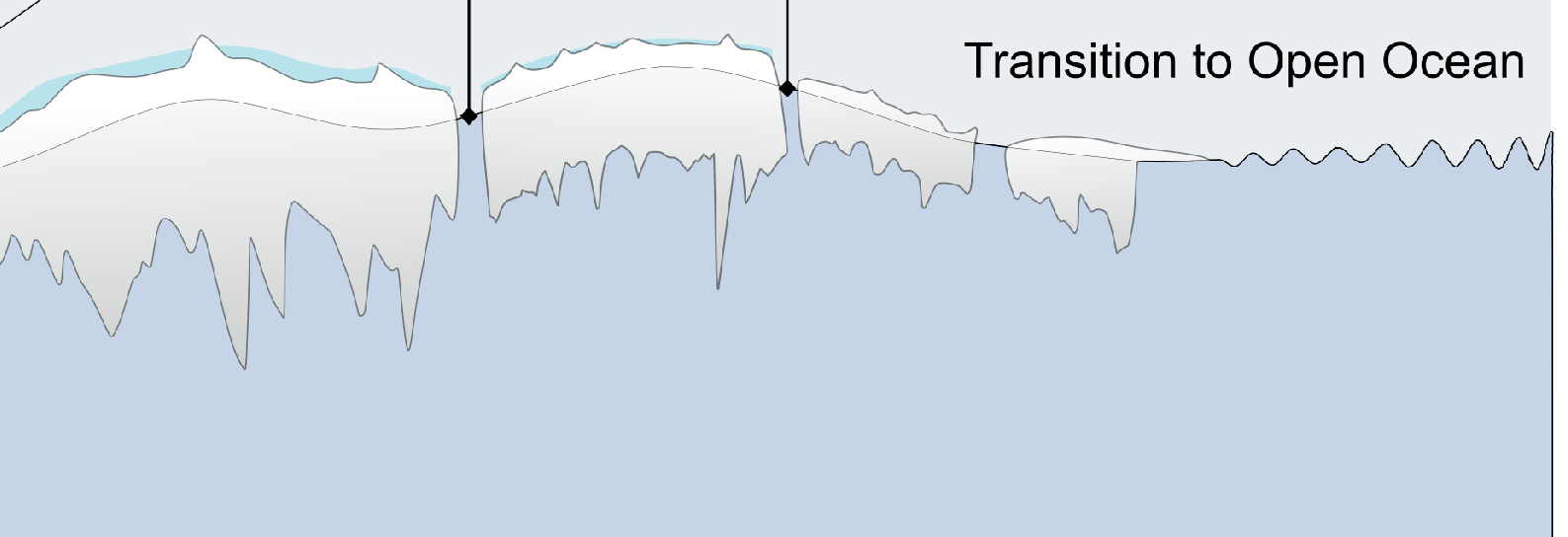 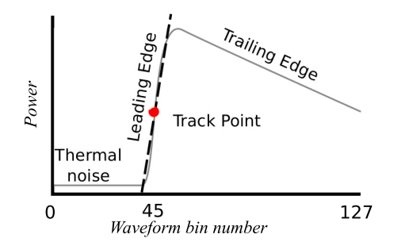 From Quartly, 2019
Computing sea level maps over the polar regions
In the polar regions satellite sea level observations are limited by the sea ice. 
Thanks to a dedicated processing, sea level can however be estimated within fractures in the ice (leads).
Processing of specular (leads) and diffuse (open ocean) echoes from 3 missions (SARAL/AltiKa, Sentinel-3A, Cryosat-2) to cover the ice-covered and open ocean regions.
SLIDE TITLE
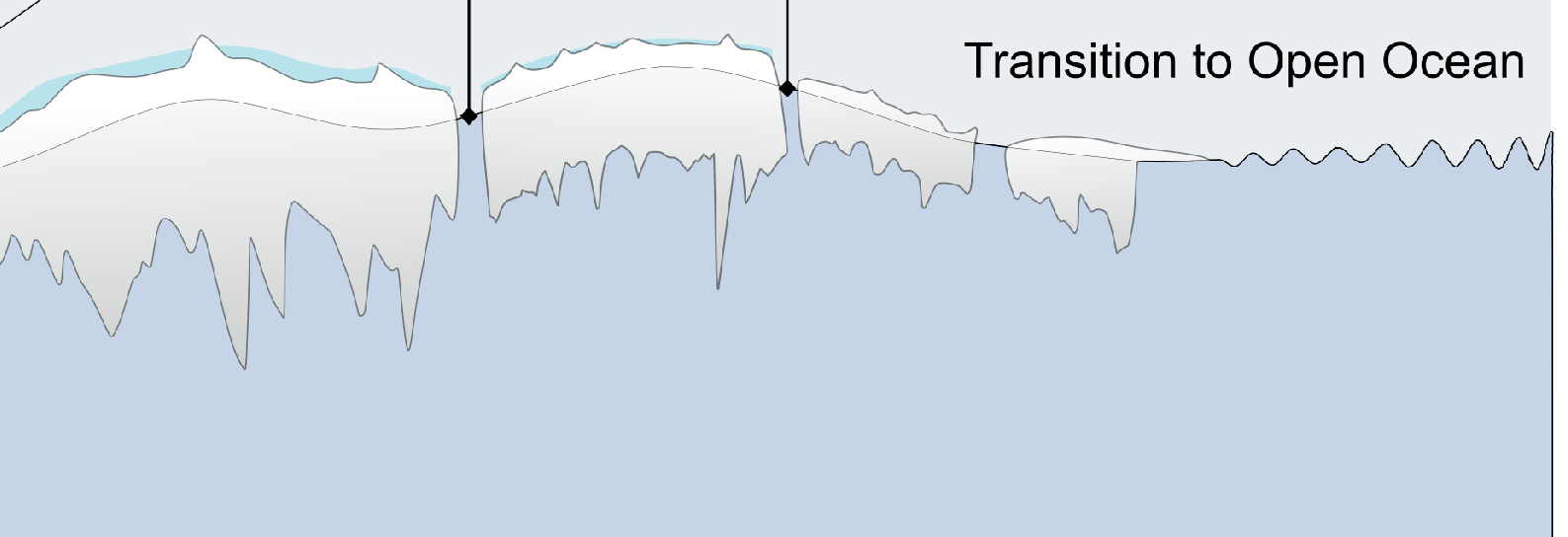 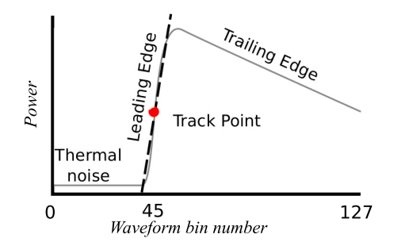 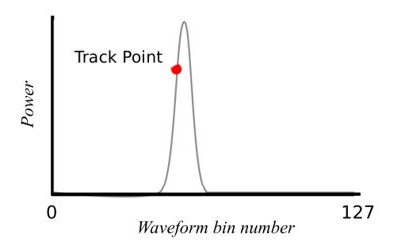 From Quartly, 2019
Computing sea level maps over the polar regions
In the polar regions satellite sea level observations are limited by the sea ice. 
Thanks to a dedicated processing, sea level can however be estimated within fractures in the ice (leads).
Processing of specular (leads) and diffuse (open ocean) echoes from 3 missions (SARAL/AltiKa, Sentinel-3A, Cryosat-2) to cover the ice-covered and open ocean regions.
This resulted in multi-mission polar maps prototypes for the Arctic (Prandi et al., 2021) and the Southern Ocean (Auger et al., 2022).
SLIDE TITLE
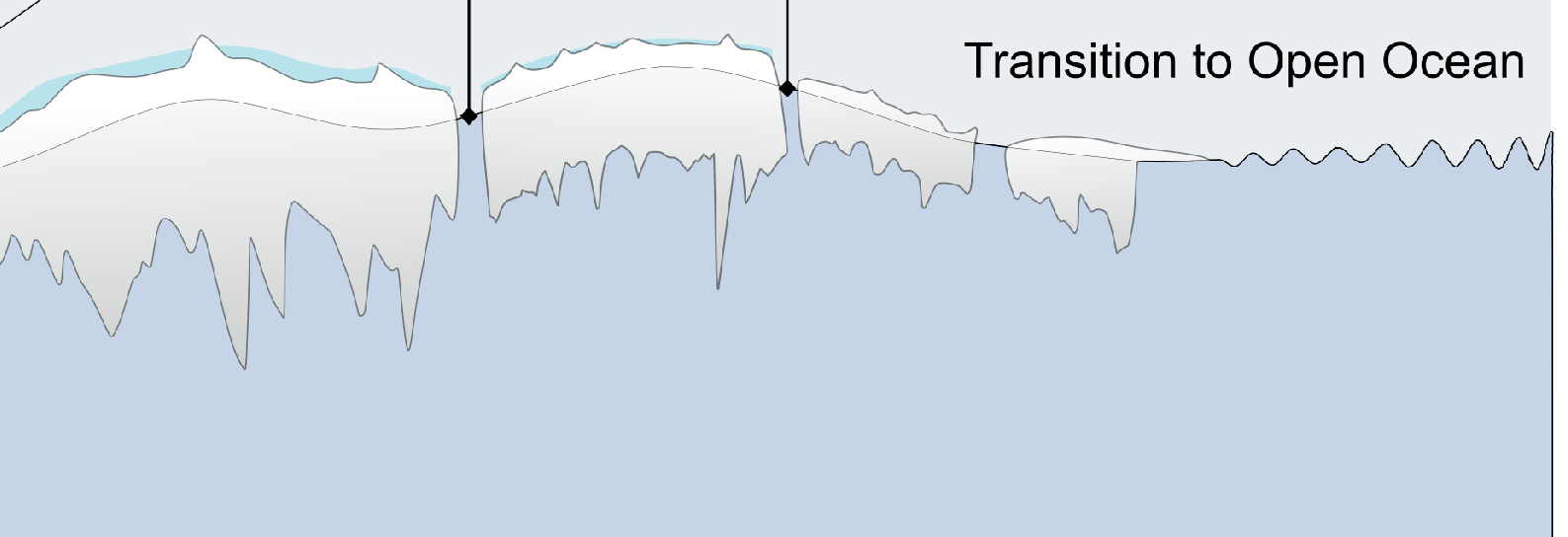 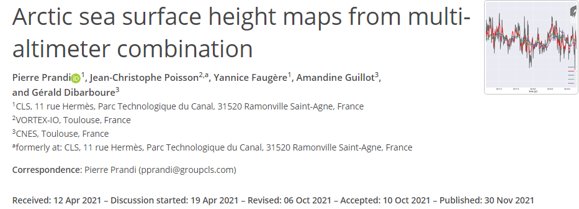 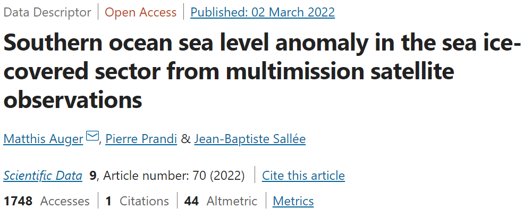 From Quartly, 2019
Multi-mission consistency
Altika – S3A (ocean)
AltiKa – S3A (leads)
AltiKa – Cryosat-2 (leads)
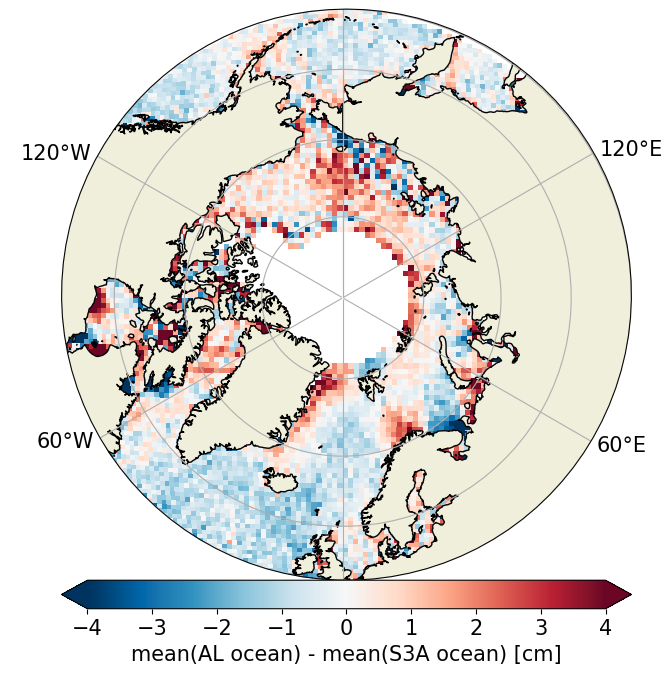 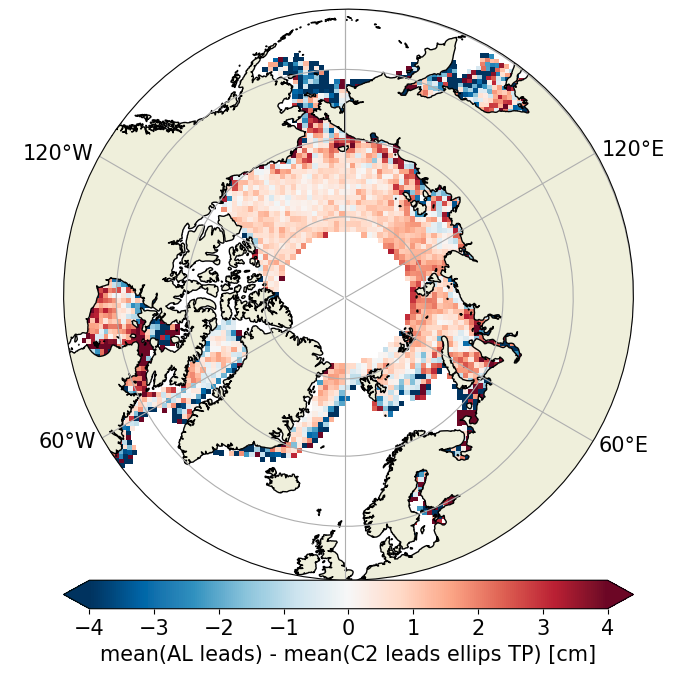 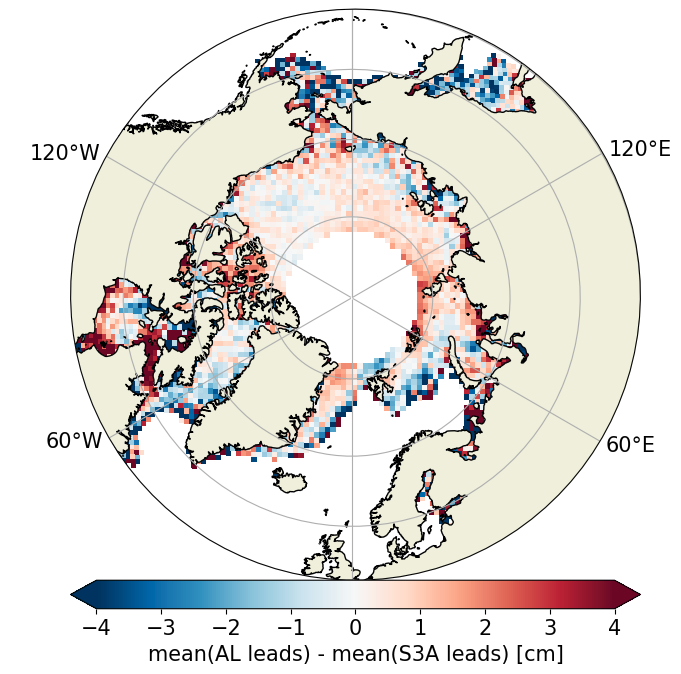 The three missions are consistent both in the Arctic and Southern Ocean. 
In the open ocean and ice-covered regions, patterns are below 4 cm.
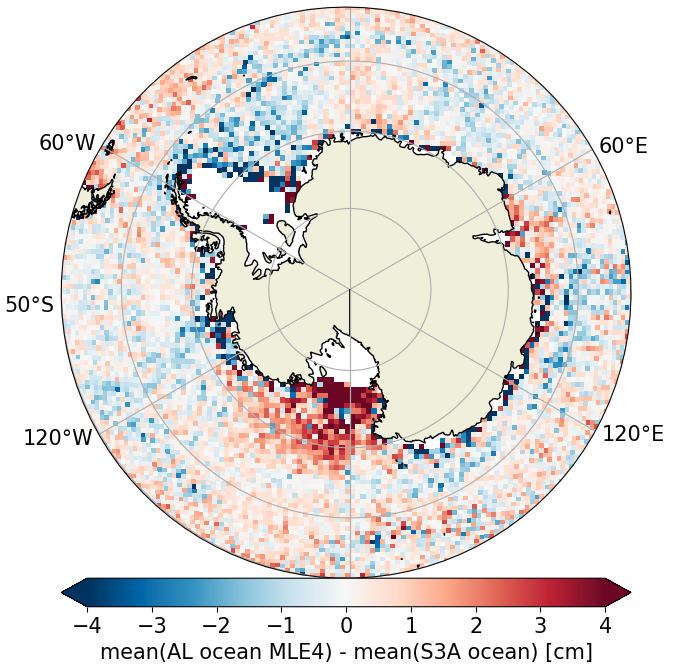 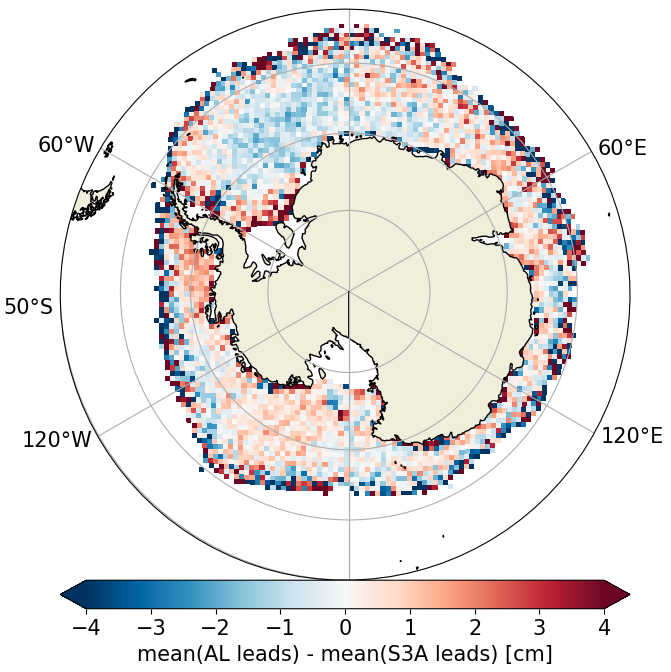 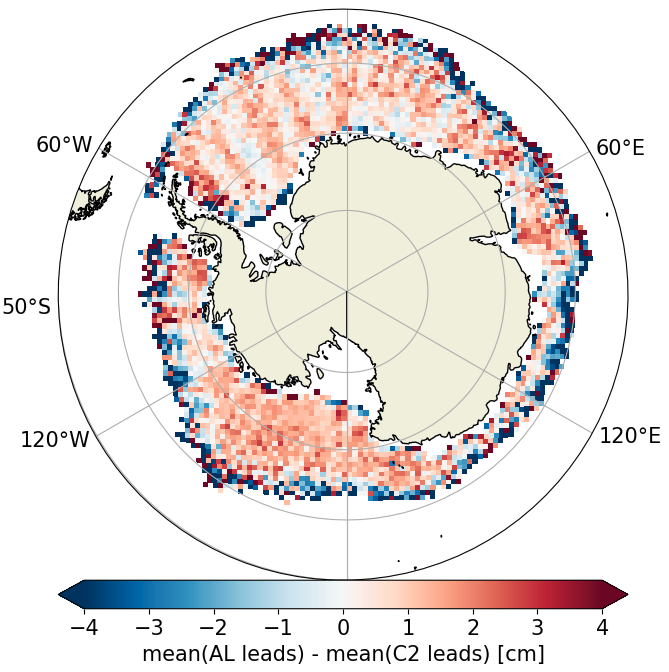 Maps and along-track of Absolute Dynamic  Topography (ADT)
Southern Ocean ADT for lat<50°S
Over 2013-2021
Arctic ADT for lat>50°N
Over 2011-2021
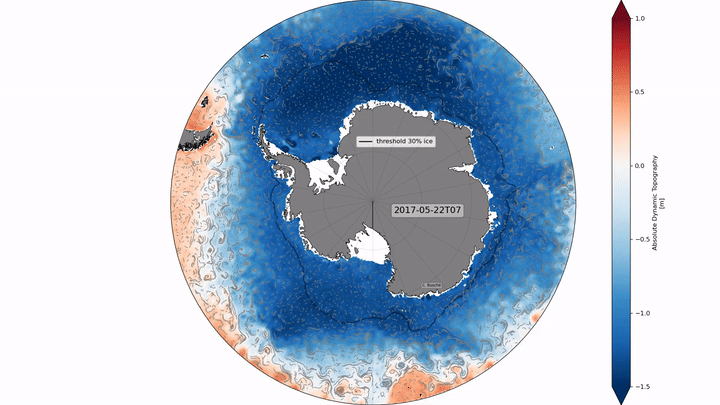 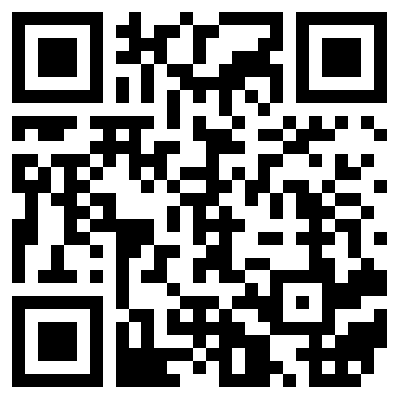 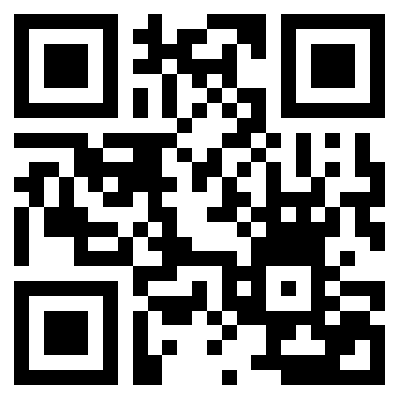 Maps and along-track on AVISO (V2 update soon) : doi.org/10.24400/527896/a01-2022.010
Maps and along-track on AVISO (V2 update soon) : doi.org/10.24400/527896/a01-2020.001
Validation against in-situ
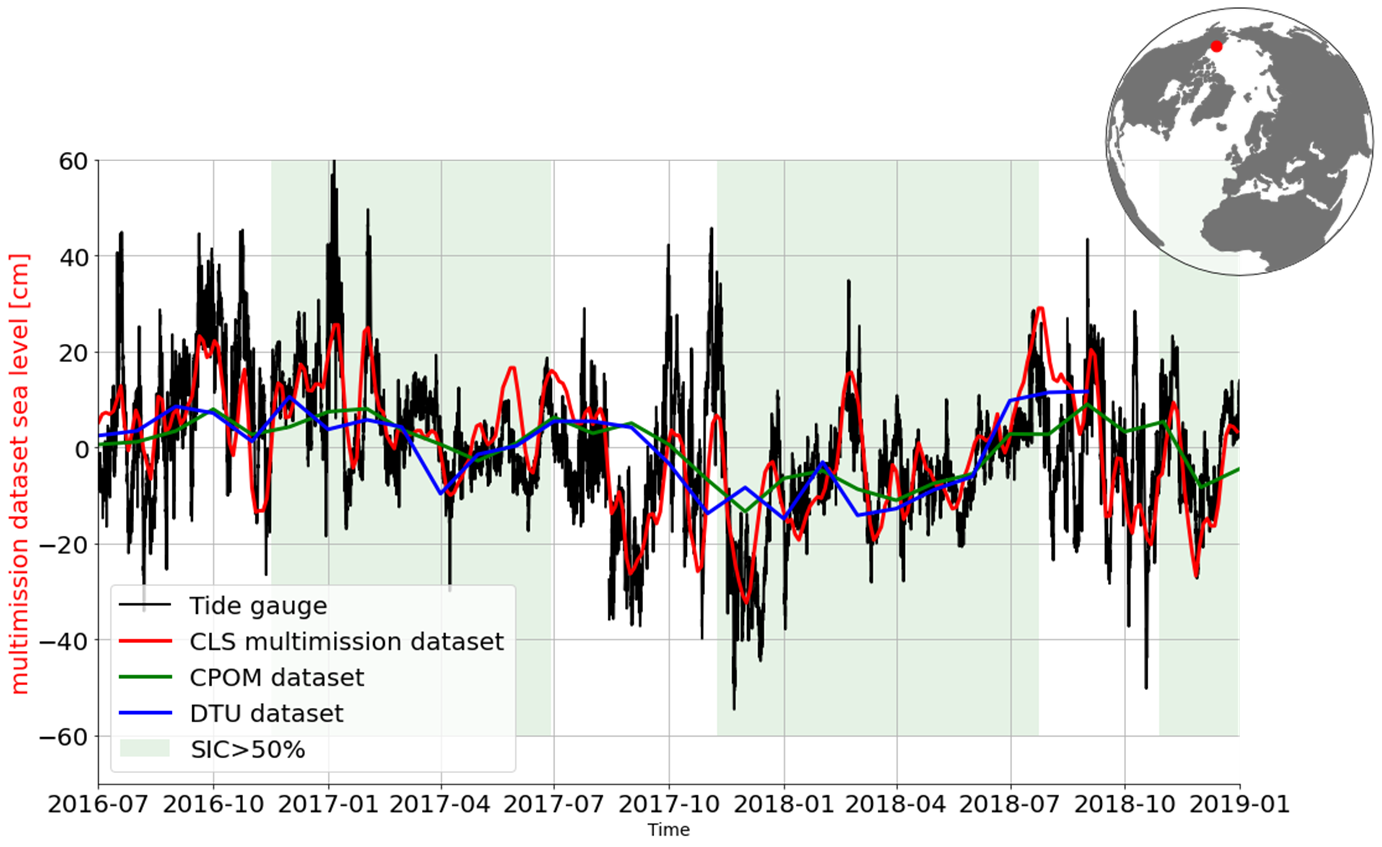 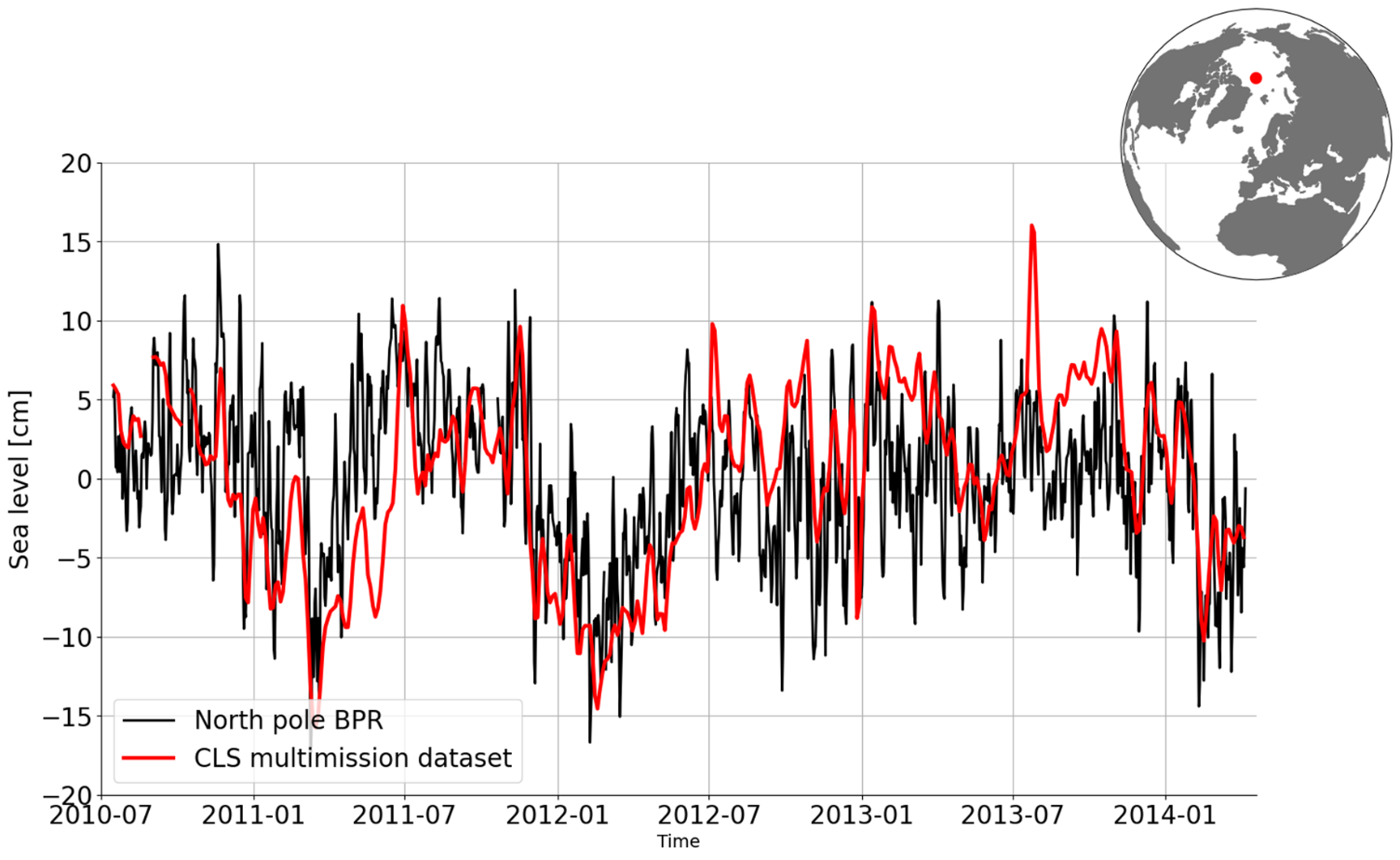 Prudhoe Bay tide gauge
North pole Bottom Pressure recorder
Few in-situ data in the ice-covered polar regions. Only Prudhoe Bay tide gauge in the ice-covered Arctic region provides valid hourly data. Great correlation with the altimetric dataset.
North pole bottom pressure recorder is also well correlated with altimetry sea level.
Linkage with Arctic Oscillation atmospheric index
Wind (AO-)
Wind (AO+)
From Armitage, 2016
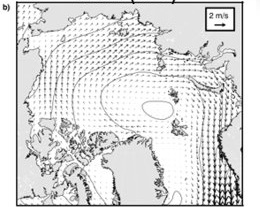 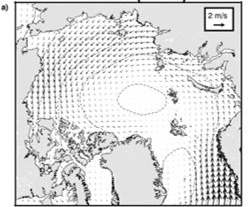 Arctic oscillation (AO) modulates the Arctic Ocean circulation (Morrison, 2012)​​

AO -    High sea level pressure in the central arctic​
                   Negative SLA along the shelves (Armitage, 2018) ​
                   Positive SLA in deeper basin (Armitage, 2018)
SLA (AO-)
SLA (AO+)
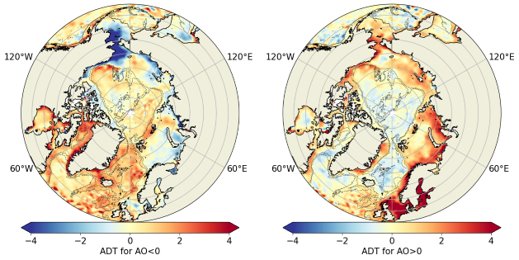 Against wind circulation in the Siberian shelf region
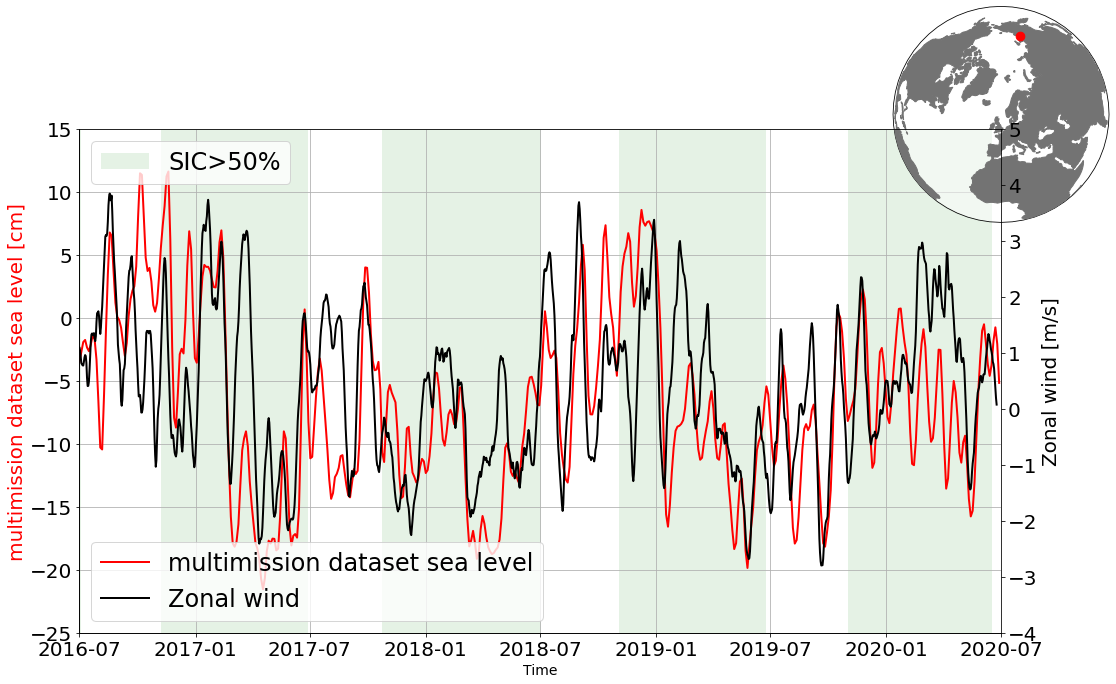 Siberian shelf zonal wind
In the Siberian shelf region, sea level is mostly driven by the wind. Positive zonal wind producing cross-shelf sea level accumulation.
Maps of sea level trends over 2011-2021
Open ocean DUACS trends
Arctic trends
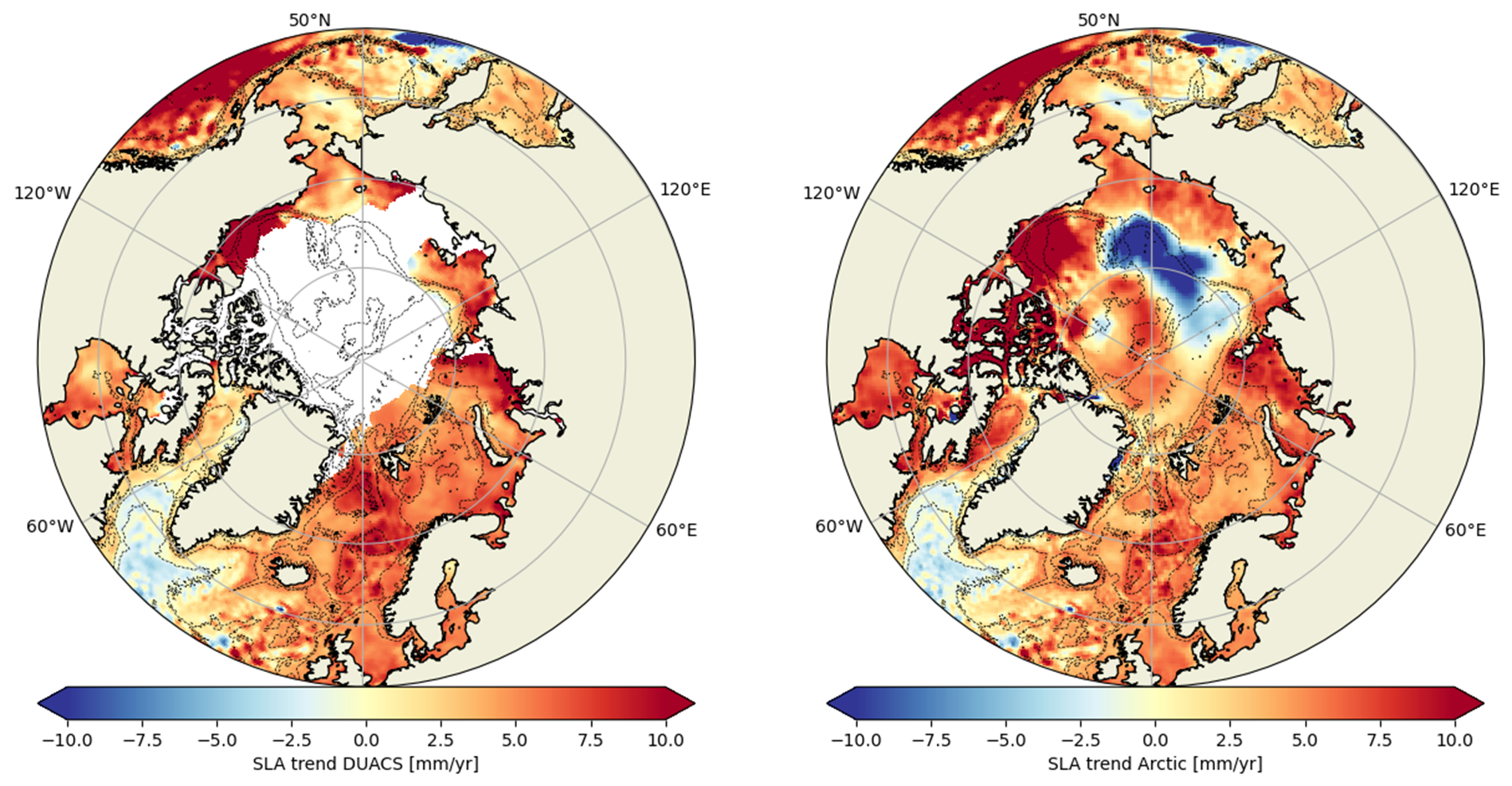 Complete map of sea level trends can be estimated in the North Pole over 2011-2021.
Sea level trends of ~4mm/yr in most of the region with local sea level decrease.
Conclusion and perspectives
Multi-satellite sea level polar maps and along-track (V2) produced over 2011-2021. Available on AVISO portal in the next few days.
SLA from the three satellites are consistent and validation of the maps are made with in-situ data and atmospheric circulation.



Use new advances in altimetry processing for V3 (retracking, corrections)
Extension of the product backwards (ESA’s FDR4ALT)​ and forwards.
Copernicus operational product : in 2024+, The Sea Level production Center of the Marine Copernicus Service plans to ingest the future specific Eumetsat upstream with the aim of producing operational SLA in the ice-covered regions for Model Forcasting Center
Conclusion
Perspectives